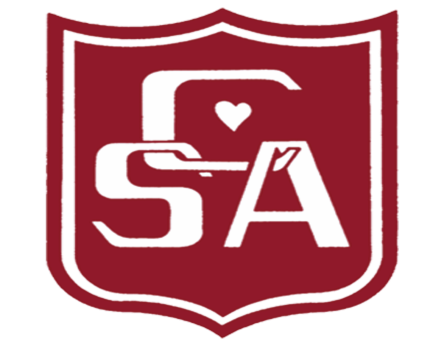 COLEGIO                SAN ANDRÉS
“Educando para crecer”
Clase de Orientación 8vos años  
11/14 de MAYO 2021 
marcela.armijo@colegiosanandres.cl
PROFESORA MARCELA ARMIJO 
  Colegio San Andrés - 2021
DESAFIO DE LA CLASE ON TOY
ORIENTACION 7 MARCELA ARMIJOr Colegio San Andrés - 2021
ON TOY
Gestión Pedagógica  Colegio San Andrés - 2021
ON TOY
Gestión Pedagógica  Colegio San Andrés - 2021
¿QUÉ APRENDIMOS?
TRAER A LA MEMORIA RECUERDOS DE LUGARES CONOCIDOS.
GENERAR VINCULO CON MI COLEGIO


GENIAL!!!!!!!!
Gestión Pedagógica y C Escolar  Colegio San Andrés - 2021
OBJETIVO DE LA CLASEOA1 U 3
OBJETIVO DE LA CLASE:
ESCRIBE EN TU CUADERNO
RECONOCER EL PROPIO ACTUAR FRENTE A SITUACIONES DE BULLYING Y CIBERBULLYING.

ASE: RECONOCER EL IMPACTO EMOCIONAL Y SOCIAL DEL TRATO DENIGRANTE O DISCRIMINATORIO DE QUIENES SON OBJETOS DE ESTE TIPO DE TRATO.
ORIENTACION MARCELA ARMIJO  Colegio San Andrés - 2021
ACTIVIDAD
INICIO
BIENVENIDA Y SALUDO, COMENTARIOS DEL OBJETIVO DE LA CLASE. LOS ESTUDIANTES OBSERVAN Y ESCUCHAN UN VIDEO DONDE SE PRESENTA UNA SITUACION DE ACOSO A UN ESTUDIANTE.
RECURSO ADJUNTO …
PREGUNTAS QUE SE RESPONDEN EN FORMA ORAL
¿Qué LES PARECIO EL VIDEO?
¿Se pudo evitar la situación ?
¿Qué harías tu al ver algo así ?
Gestión Pedagógica  Colegio San Andrés - 2021
¿Qué ENTENDEMOS POR RESPETO? DESARROLLO
TAREA Escribe en tu cuaderno y mándalo a la profesora:
Realiza una lista (5) características que tienen las personas acosadas o victimas de bullying.
Gestión Pedagógica  Colegio San Andrés - 2021
CIERRE
REFLEXION SE DEBE CONSIDERAR LA POSTURA QUE UNO ADOPTA FRENTE A UNA SITUACION DE ACOSO, SE DEBE CONSIDERAR LA RESPONSABILIDAD QUE SE TIENE FRENTE A ESTO.
EJEMPLO
LIKE
SILENCIO
COMPLICE
Gestión Pedagógica  Colegio San Andrés - 2021
FORMAS DE ACTUAR FRENTE AL ACOSOEscribe y responde en tu cuaderno
1.- FORMA PASIVA
2.- FORMA DE COMPLICE
3.- FORMA ACTIVA
A CUAL  FORMA CORRESPONDE (ESCRIBE EL NUMERO)
.- NO HACE NADA  ....................
.- SE UNE A LOS QUE MOLESTAN …………………
.- PIDE AYUDA O LE CUENTA A ALGUIEN ………………..
¡vamos tu puedes!
Gestión Pedagógica  Colegio San Andrés - 2021
Para finalizar
TICKET DE SALIDA clase del 11 de mayo y del 14 de mayo
¿QUÉ TE LLEVAS DE LA CLASE ?
ESCRIBE EN TU CUADERNO MANDAR A MI CORREO
……………………………………………………………………………………………………………………………………………………………………………………………………………………………………………………………………………………………………………………………………
Gestión Pedagógica  Colegio San Andrés - 2021